Подготовка работ к участию в конкурсе- выставке декоративно-прикладного искусства «Радуга творчества» 2016
Подготовила учитель технологии
МАОУ Гимназия №2
И.В. Коренная
Итоги участия учителей  Балаковского района в областном конкурсе-выставкедекоративно-прикладного творчества «Радуга творчества»
43 номинации, учащиеся 1-11 классов, 59 победителей
Итоги выставки   работ  педагогов Балаковского района
47 работ победителей из 98 представленных, в 23 номинациях
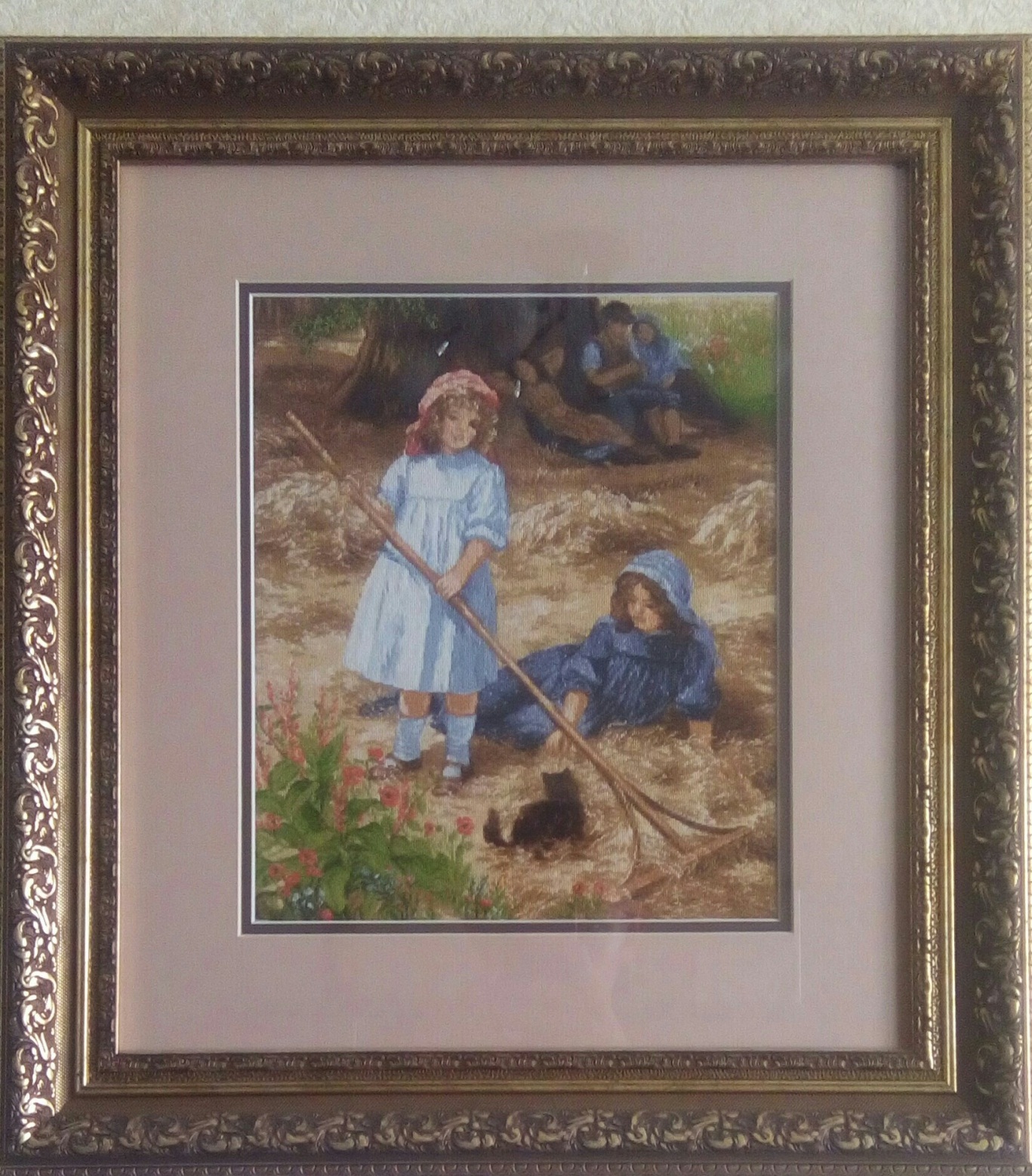 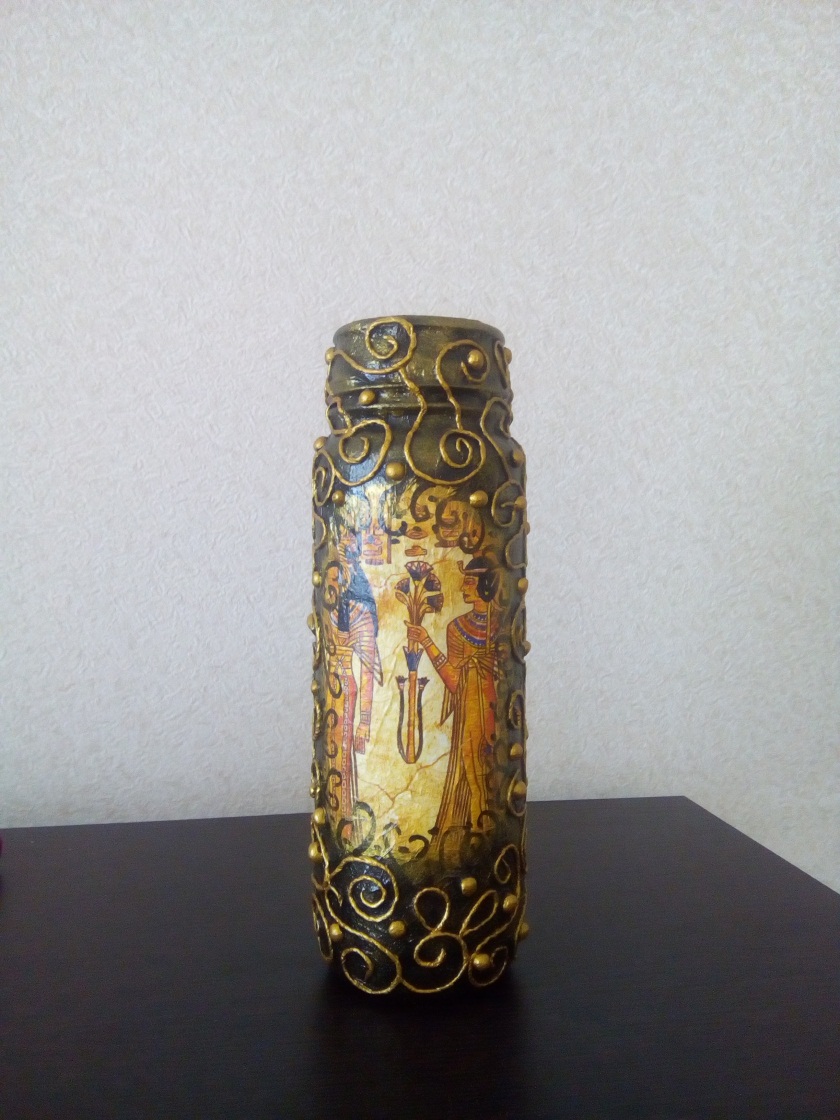 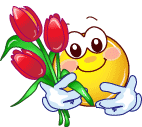 Спасибо за внимание